Крылатые качели
песня детства
Юрий Энтин и Евгений Крылатов
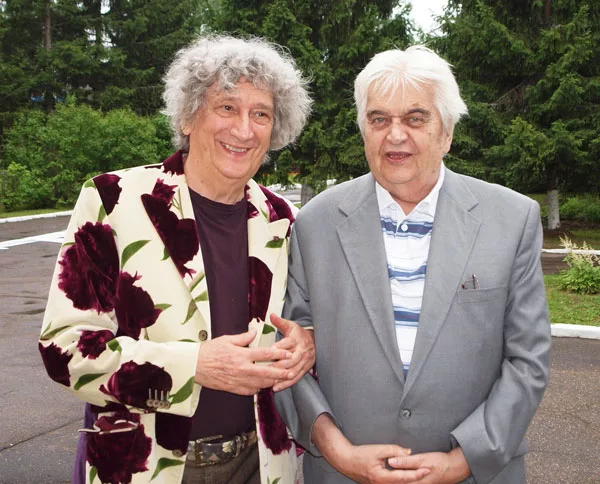 История создания
Евгений  Крылатов  пишет песни на уже готовые стихи  . Как-то раз Евгений Крылатов на рабочем столе своего друга поэта Юрия Энтина увидел стих. Ему этот стих так понравился, что он решил написать под него песню . Юрий Энтин обещал этот стих другому композитору  , только стих надо было немного переделать . Крылатов  долго уговаривал  Энтина отдать ему стих  , но Энтину было не удобно отдавать стих , обещанный другому . Но под сильными уговорами Энтин  сдался и уже через час  «родилась» песня «крылатые качели» .
Это стремительная мажорная музыка , поэтому воспринимается как светлая,  ясная , радостная   . И слова и мелодия хорошие, светлые .  Характер мелодии певучий ,лирический . Темп подвижный , стремительный . Динамика разнообразна . Это произведение окрыляет , вдохновляет , даёт неисчерпаемую энергию  к новым вершинам .
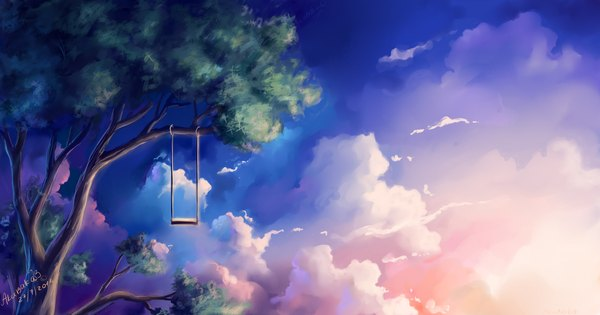 Понравившейся  вариант !
Мне понравилось исполнение этой песни Александром Дудко . Мне понравилось это исполнение потому что у Александра прекрасный голос очень приятно слушать , так же потому что он не просто спел ,а вник в песню и он пел своей душой .